PostřižinyBohumil Hrabal
Janáček Daniel 8.O
Obsah:
Bohumil Hrabal
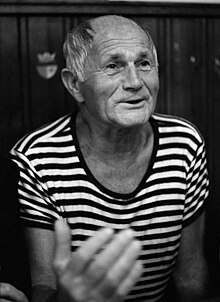 Narozen: 28.3 1914 v Židenicích
Úmrtí: 3.2 1997 v Praze
Byl to český prozaik
3. Nejpřekládanější autor 20. stl
Vystudoval práva na PFUK, ale nikdy se jim nevěnoval 
Pracoval na mnoho pozicích, kde bral inspiraci do budoucích děl
Stálý host hospody ,,U Zlatého tygra“
Město Nymburk
Spisovatel z povolání od roku 1963
Několik let nesměl publikovat
Zemřel na pád z okna z 5 patra v nemocnici na Bulovce.
Buď  tragická nehoda nebo sebevražda
Autobiografičnost
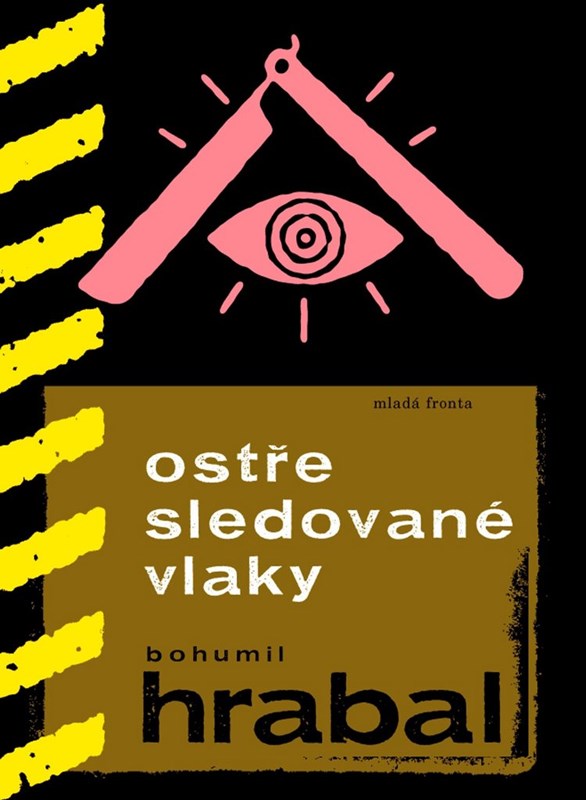 Další díla spisovatele
Příliš hlučná samota- román
Obsluhoval jsem anglického krále- román
Ostře sledované vlaky- povídka
Pábitelé- sbírka povídek
Slavnosti sněženek- fikce
Autorovi současníci
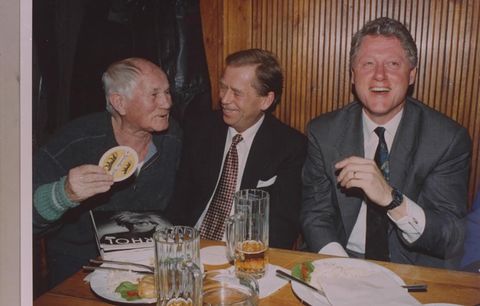 Ota Pavel- Smrt krásných srnců
Václav Havel- Moc bezmocných
Arnošt Lustig- Dita Saxová
Milan Kundera- Žert
Postřižiny
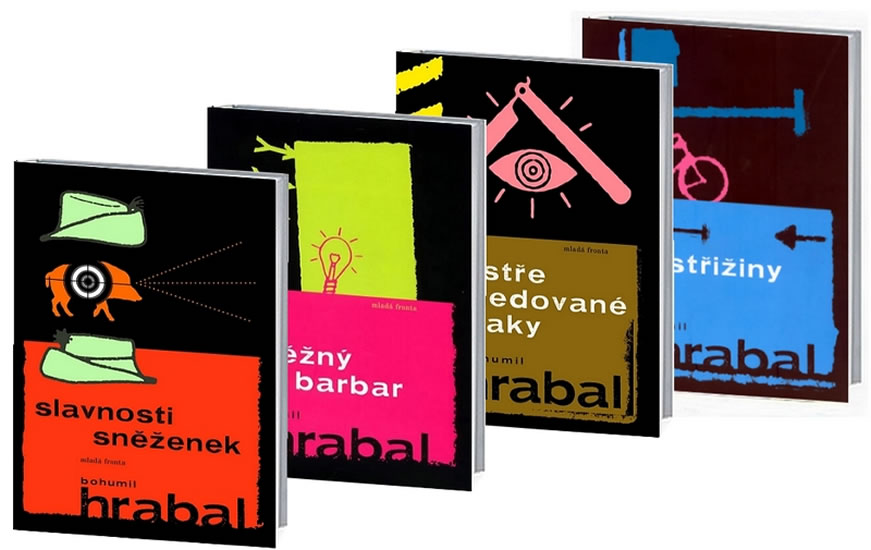 Kniha má 120 stran
Je to 1. část Nymburské trilogie
 Jsou různá vydaní knihy
Kniha, kterou jsem četl je z roku 2009
Nakladatelství je Mladá fronta
Postavy
Maryška- mladá žena, vdaná za Francina, krásná, veselá, ráda trapí svého muže, rozumí si se strýcem Pepinem
Francin- sládek, miluje svoji ženu, píše reklamní slogany, nemá rád když se Maryška chová ztřeštěně
Pepin- Francinův bratr, hlučný, otravný, dobrosrdečný
Doktor Gruntorád- starší pán, rodinný lékař
Kadeřník Bóďa Červinka- milý, rád si hraje s vlasy Maryšky
Děj
Rozbor díla:
Literární druh: Epika
Žánr: Novela
Výrazová forma: Próza
Vrstva jazykově stylistická
Ukázka:
Můj portrét jsou ale také čtyři prasata, pivovarská prasata, krmená mlátem a bramborami, a v létě, když zrály řípy, chodila jsem na chrást a ten chrást posekala a nalila na něj kvásek a staré pivo a prasata spala dvacet hodin a přirůstala denně až o jeden kilogram, to mne ta moje prasátka slyšela, jak jdu dojit kozy, a už řvala radostí, protože nevěděla, že dvě z nich prodám na šunky a dvě nechám porazit na domácí zabíjačku. Jak jsem dojila kozy, tak prasátka křičela nadšením, protože věděla, že všechno mléko, co nadojím, rovnou jim vyleju. Pan Cicvárek se jen podíval na prasata, hned řekl, kolik ta prasata váží, a vždycky to bylo tak, pak ta dvě prasátka bral do náruče a hodil je do takového rakošánku, řeznické bryčky, zatáhl nad nimi síť a řekl: „Bránějí se ty potvůrky jako moje stará, když jsem jí zamlada dával první hubičku!
“ Řekla jsem prasátkům na rozloučenou: „Papapááá, prasátka moje, budou z vás krásné šunky!“
Vrstva tematická:
Autorovy vzpomínky na dětství
Hlavní hrdinové by měli být rodiče Bohumila Hrabala
Směšná kritika maloměstečka za první republiky
Obdiv života
Citový vztah člověka k lidstvu
Symboly: nápor moderního věku, loučení s poklidem maloměsta a s tradičními morálními hodnotami
Vrstva kompoziční:
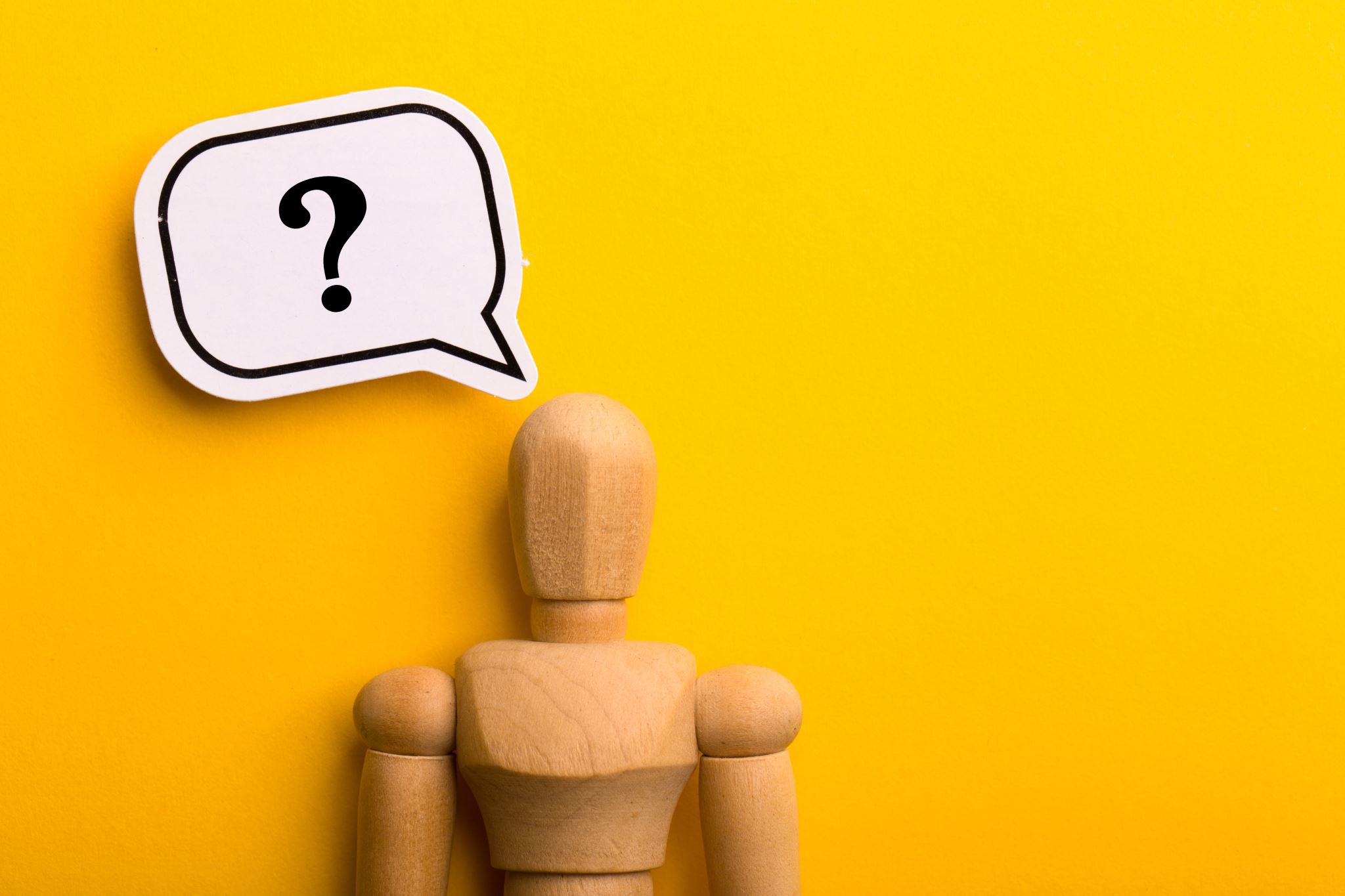 Vlastní názor?
Zdroje:
Kniha 
https://rozbor-dila.cz/postriziny/
https://www.youtube.com/watch?v=m_kUZaRpck8